Portfolio Presentationby P. Andrew Hermansdorfer
Welcome
Portfolio Activities
Area of Emphasis
Coursework
Wrap Up/Questions
Committee Members
Dr. Teresa R. Eagle, Chair				
Dr. Dennis Anderson 					
Dr. Bob Rubenstein
Dr. Clark Egnor
Portfolio Activities
Collaboration
Co-Instructor LS 717 
Introduction to Student Personnel Administration
Dr. Dennis Anderson
[Speaker Notes: We met to discuss the syllabus, learning outcomes, and what my contributions would entail.  I was to go through the weekly topics to ensure their relevance, make suggestions for updates and remove outdated articles.  This included seven to twelve articles per week.  In addition, I was charged with determining the topic of a live meeting and arranging an appropriate guest speaker (Counseling Center).  I was also charged with teaching one of the two-hour sessions on my own.  The topic I chose was Campus Crisis Management.]
Collaboration
Research Project
A Comparison of Ethical Behavior between Greek Students
Dr. James Sottile
Paper Presented at the Annual Meeting of the Eastern Educational Research Association, Sarasota, FL
A Comparison of Ethical Behavior between College Students in Greek Organizations
Dr. James Sottile, Jr., George Washington, Dallas Brozik, and Andy Hermansdorfer
[Speaker Notes: The objective of this project was to conduct the research, analyze the results, prepare an essay, and submit the paper for presentation at the 32nd Annual Eastern Educational Research Association Conference.  Although the survey instrument had been previously developed, I completed a literature review concerning the behavior of Greek students, and we added a few more questions to address the issue of “time in the organization and class ranking” regarding ethical choice making. I collected the necessary email addresses from our target sample, who were sent the invitation to participate.  The original survey was constructed using Survey Monkey.  At the EERA Conference, Dr. Sottile presented a review of the literature and discussed the research method, and I presented the survey results.  Following the presentation, the floor was open for questions, comments, and feedback.  This was the part that made me feel the most anxious; however, it was not as dreadful as I had imagined.  The feedback was informative and was delivered in a sincere manner.  In fact, I found myself motivated and encouraged by the interaction with session participants and found it reaffirming to be around so many graduate students and faculty with an equal passion for advancing higher education.]
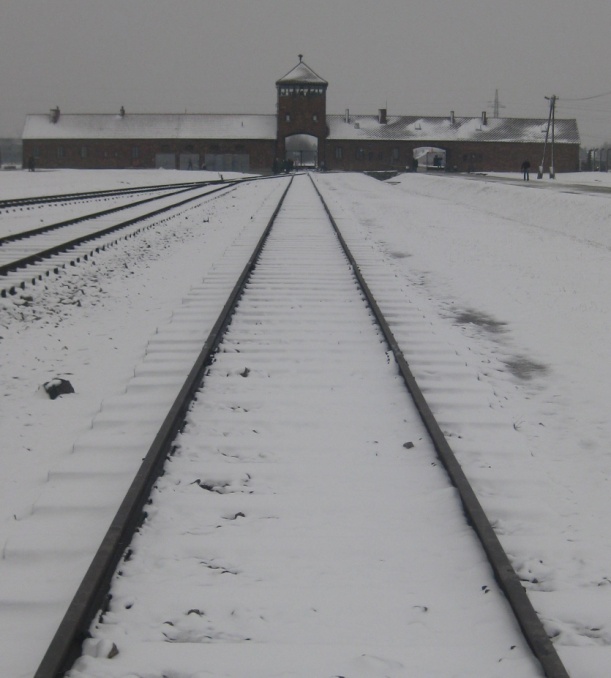 Collaboration
Course Development
PSL 481 – SpTp:  Global Leadership
Dr. Clark Egnor
Course Overview
Socrates said, “the unexamined life is not worth living” and “know thy self.”  This course will embrace both of these ideas during a short-term study abroad program.  In today’s global society, students increasingly need international exposure with an emphasis in leadership.  The goal of this experience is to engage in self-discovery as one examines his/her own personal leadership style in a cross-cultural context.  Students will develop a dynamic competence for leadership across cultures as one experiences the history, culture, people, and places first-hand in Germany, Poland, and the Czech Republic.
[Speaker Notes: Through this experience I have been able to bridge the gap between student affairs and academic affairs to create a co-curricular opportunity.  This course, PLS 481 Global Leadership, which includes a study abroad component, will be taught spring 2013.   Prior to this experience, I would not have felt a desire to pursue a partnership or envisioned the benefits, but divisions with common purposes need to partner and complement one another in higher education.]
Area of Emphasis - Counseling
COUN 555 - Crisis Intervention and Conflict Resolution
COUN 574 - Social and Cultural Foundations
COUN 602 - Human Development and Adjustment
Because of these courses, I relate with and am able to practice Servant Leadership Theory because it emulates characteristics which I value.  Specifically, “servant-leadership emphasizes increased service to others; a holistic approach to work; promoting a sense of community; and the sharing of power in decision-making” (Smith, 2005, p. 4).
[Speaker Notes: My Area of Emphasis has helped me develop a passion and deeper sense of purpose regarding my desire to help others, specifically college students.  As a result of these courses, I have a better understanding of counseling theories.  Professionally, I have advanced in a number of ways.  My listening skills have been enhanced, and I am more confident and comfortable in dealing with stressful situations.  I feel I am better equipped to recognize the warning signs when a student is going through a crisis, and I know how to assist students in such situations.  I have also developed a network of counseling professionals, who have opened up the door to refer students as needed.  It has become easier for me to convey understanding to students without judgment.  I have explored the self-awareness of my own biases and have been able to analyze these beliefs.  Perhaps, the most beneficial aspect of my area of emphasis has been the exposure to counseling diverse populations, and I find it helpful and respectful to consider various cultural backgrounds and how these influences life experiences.]
Coursework and Research
EDF 625 - Qualitative Research
Why College Women Drop Out of Sorority Recruitment

LS 726 - Institutional Advancement in Higher Education
Literature Review
Understanding the Characteristics that Predict Alumni Giving

EDF 711 - Survey Research in Education
Understanding the Characteristics that Predict Alumni Giving
Problem Statement
Research Questions
Survey Development
Analysis and Interpretation after Data Collection
Conclusion
My career goals, to learn, and to leave a legacy

Encouraging others to act

Kouzes and Posner (2008) reminded us that large accomplishments are not achieved by a single person.  It requires team work, trust, strong relationships, collaboration, and accountability.

Possible Topic:  
Perceived Effectiveness of Hazing Prevention Initiatives
QuestionsComments
References
Kouzes, J. M., & Posner, B. Z. (2008).  The Student Leadership Challenge.  San      	Francisco,   CA:  Jossey-Bass. 

Smith, C. (2005).  Servant Leadership:  The Leadership Theory of Robert K. 	Greenleaf. Retrieved February 6, 2013, from 	http://carolsmith.us/downloads/640greenleaf.pdf.